Jeudi 26 mars
Calcul mental
Les moitiés
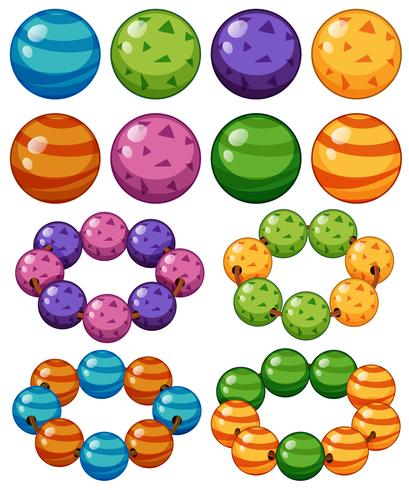 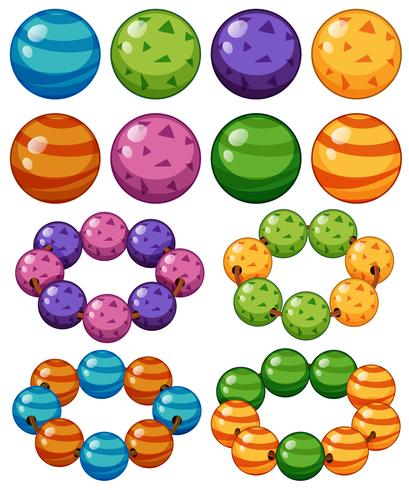 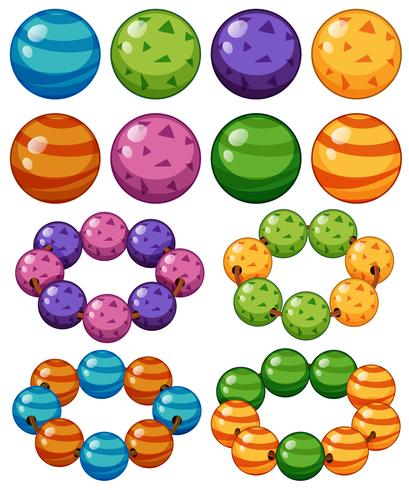 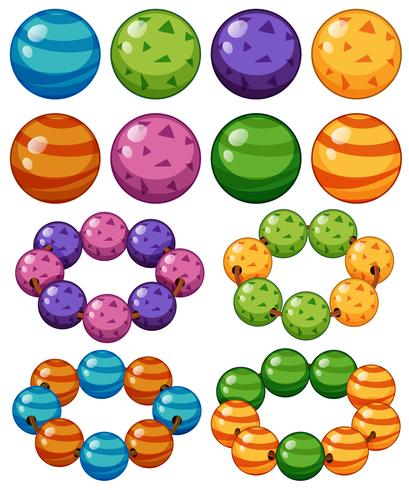 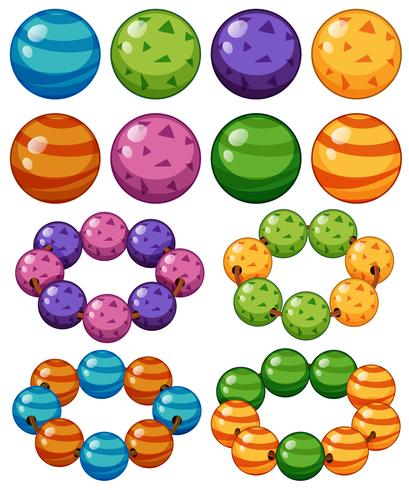 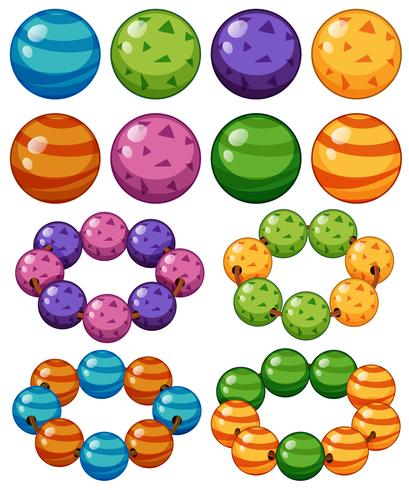 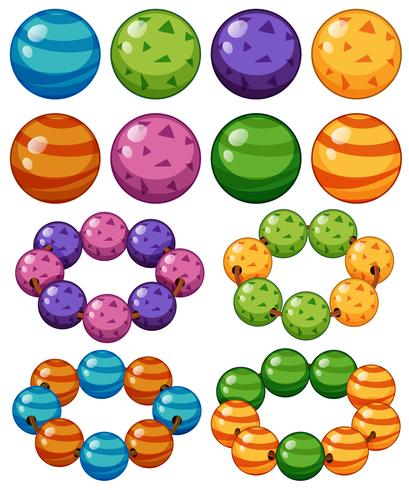 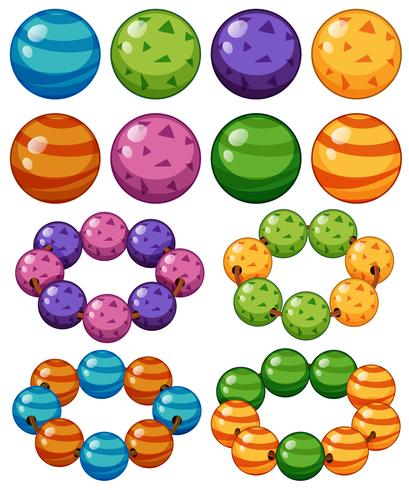 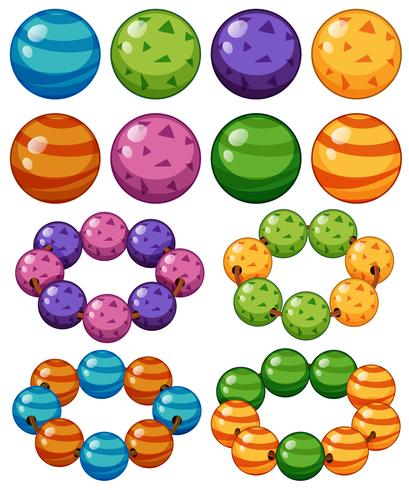 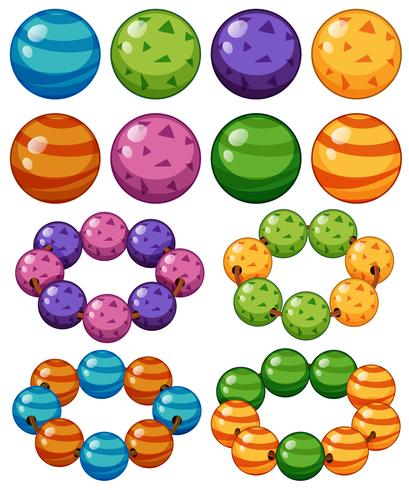 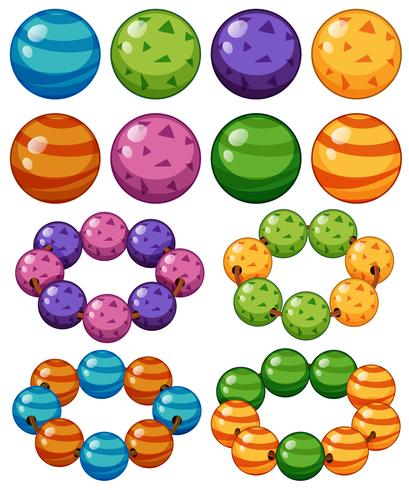 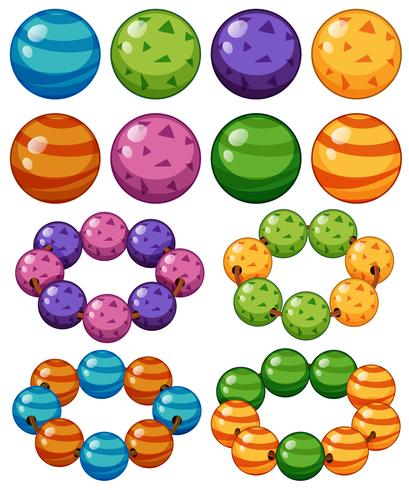 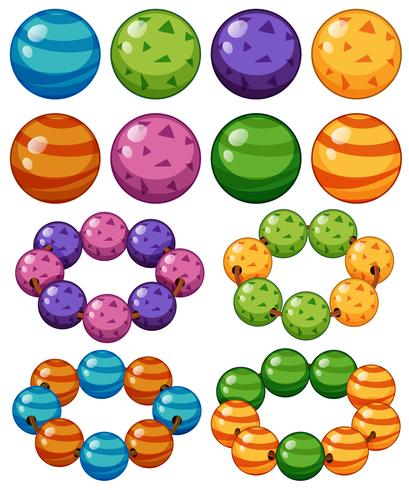 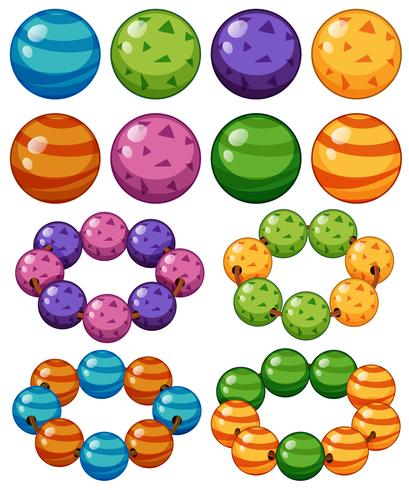 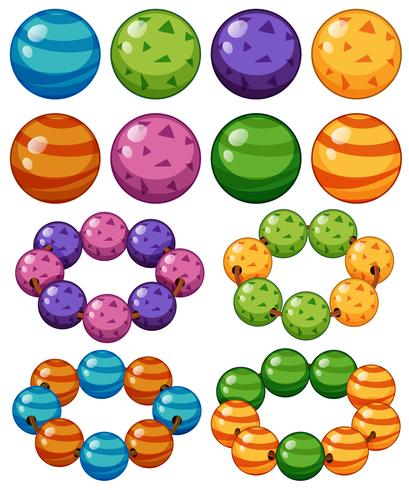 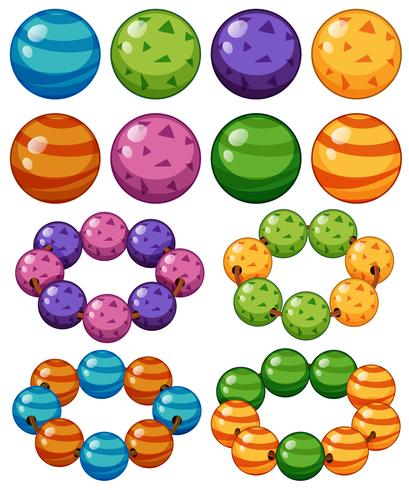 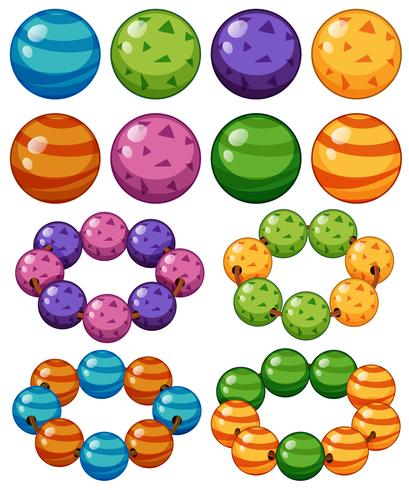 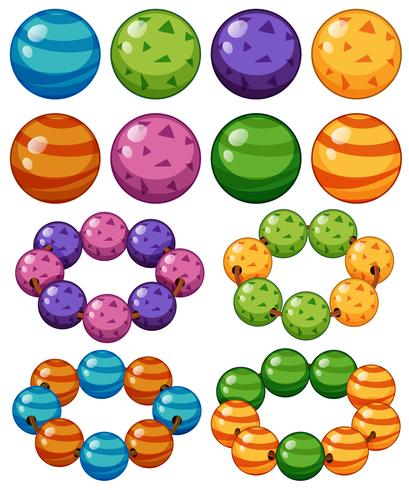 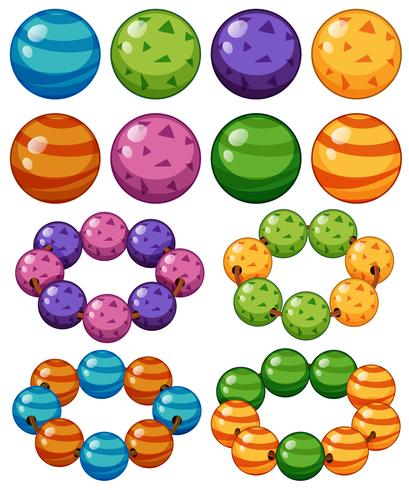 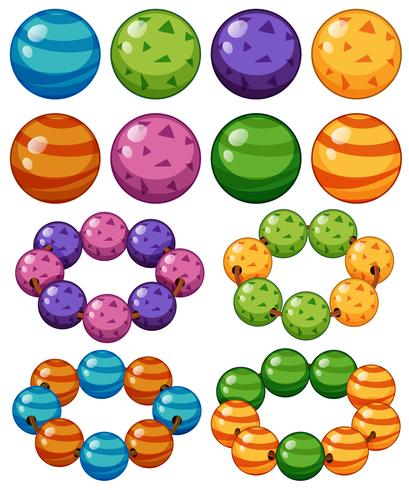 Les moitiés
La moitié de 20 est 10
La moitié de 40 est 20
La moitié de 60 est 30
La moitié de 80 est 40
La moitié de 100 est 50
Les moitiés
Quelle est la moitié de 100 ? 

		   50
Quelle est la moitié de 60 ? 

30
Les moitiés et les doubles
Quel est le double de 40 ? 

		   80
Quelle est la moitié de 80 ? 

40
Les moitiés et les doubles
Quel est le double de 10 ? 

		20
Quelle est la moitié de 10 ? 

5
Les moitiés et les doubles
Quel est le double de 30 ? 

		60
Quelle est la moitié de 40 ? 

20
Les moitiés et les doubles
Quel est le double de 50 ? 

		100
Quelle est la moitié de 18 ? 

9
Les moitiés
La moitié de 2 est 1
La moitié de 4 est 2
La moitié de 6 est 3
La moitié de 8 est 4
La moitié de 10 est 5
La moitié de 12 est 6
La moitié de 14 est 7
La moitié de 16 est 8
La moitié de 18 est 9
La moitié de 20 est 10
La moitié de 40 est 20
La moitié de 60 est 30
La moitié de 80 est 40
La moitié de 100 est 50
Nombres
Le tableau des nombres
[Speaker Notes: Rappel de la notion étudiée : les familles de 60 et 70 en lien avec les nombres de 11 à 19]
Le tableau des nombres
[Speaker Notes: Lecture de nombres – comment se dit ce nombre ?]
Combien comptes-tu d’œufs ?
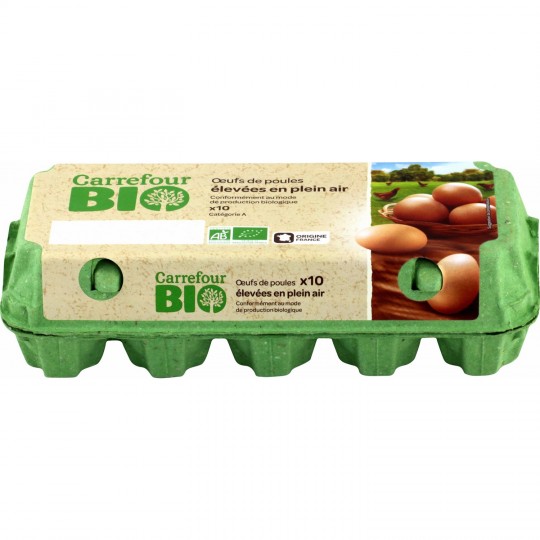 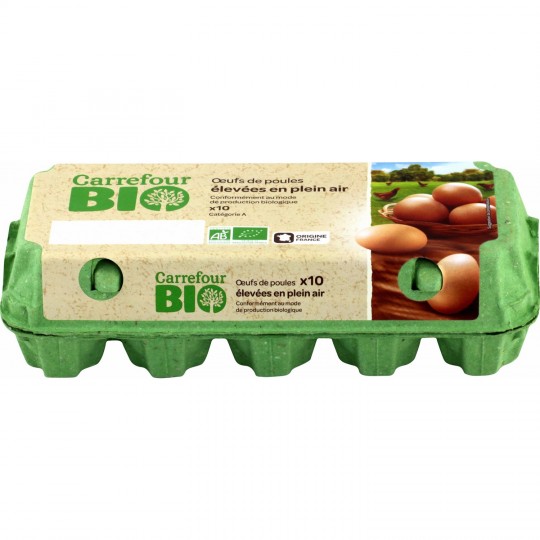 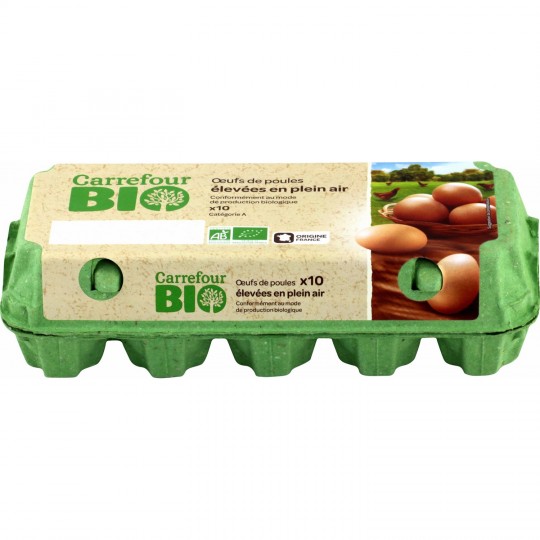 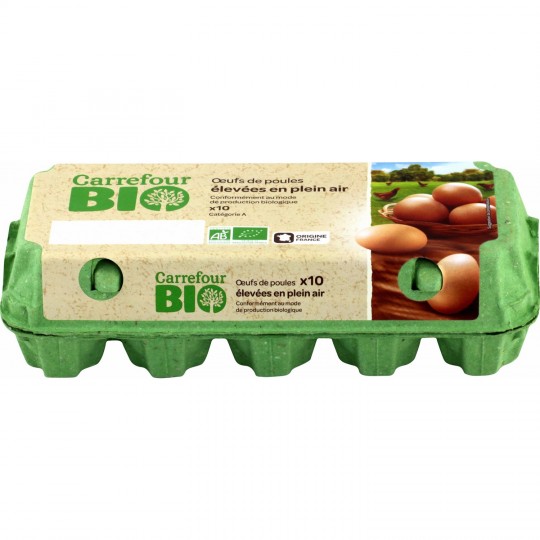 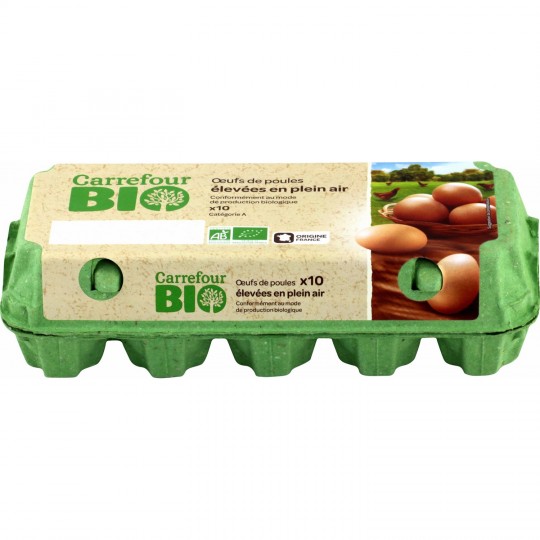 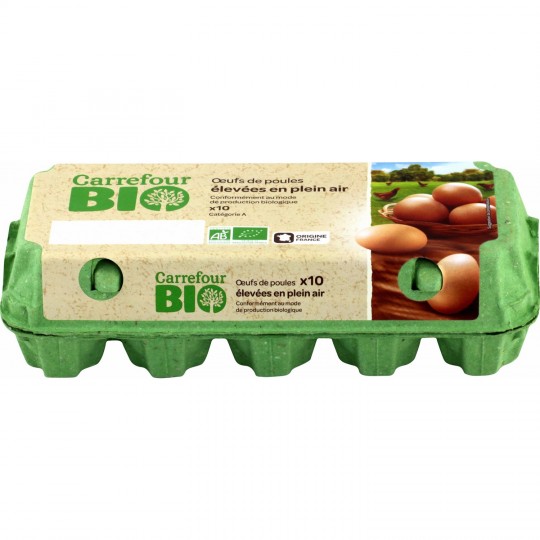 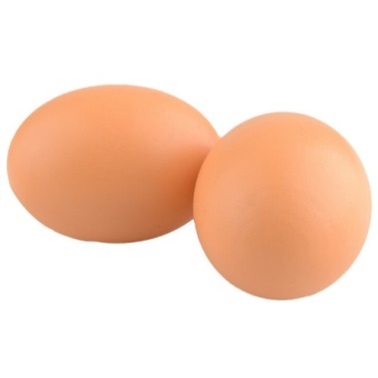 [Speaker Notes: 62]
Combien comptes-tu d’œufs ?
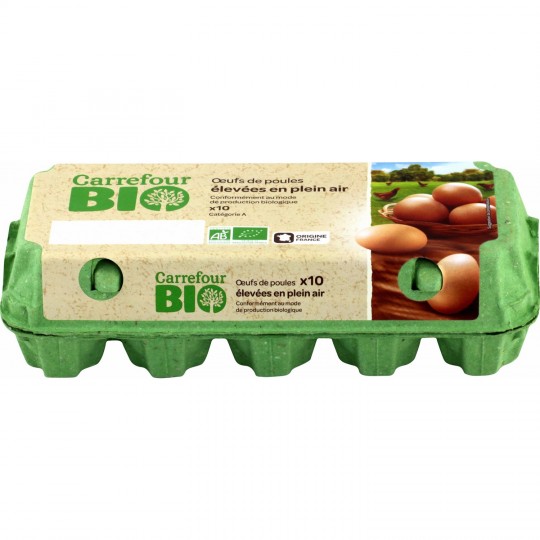 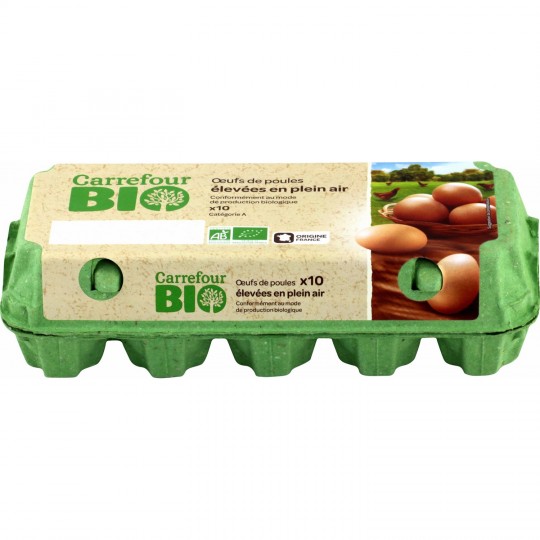 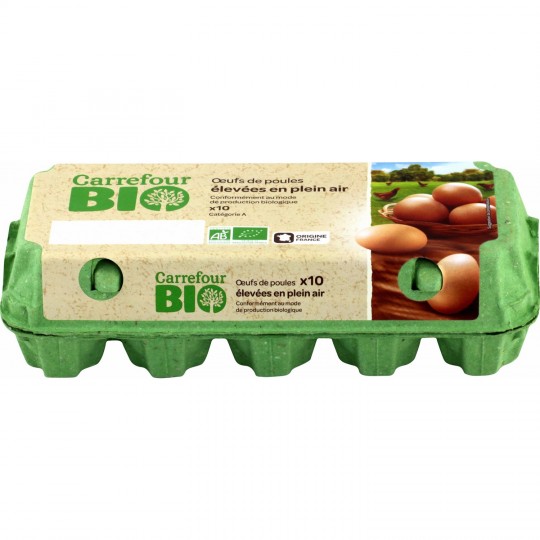 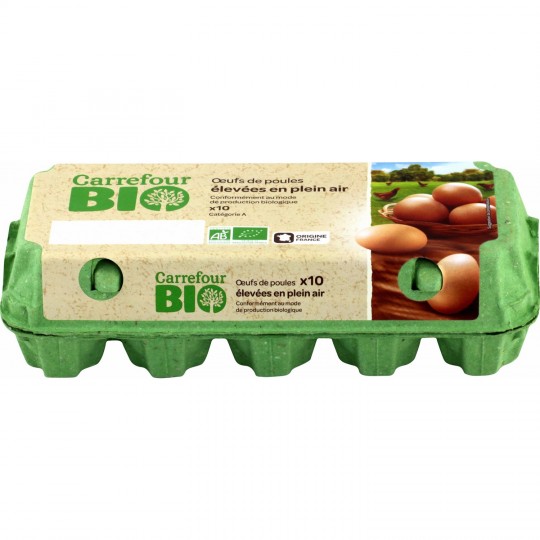 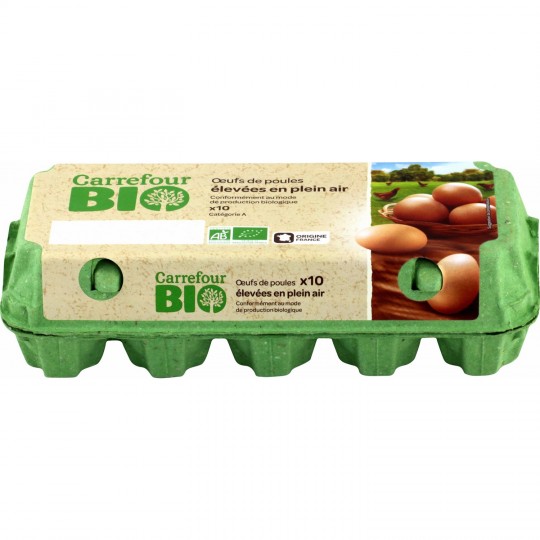 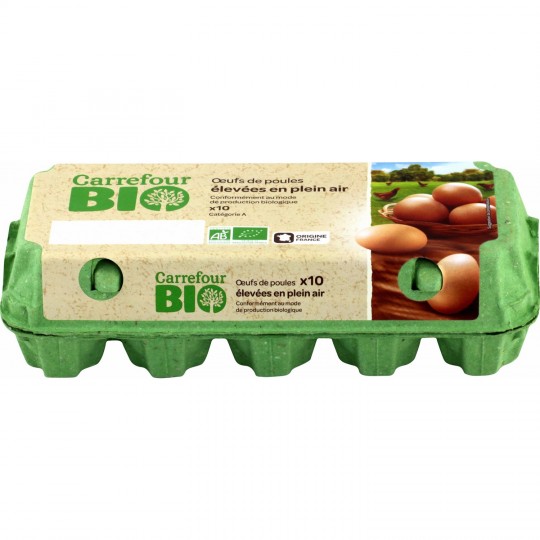 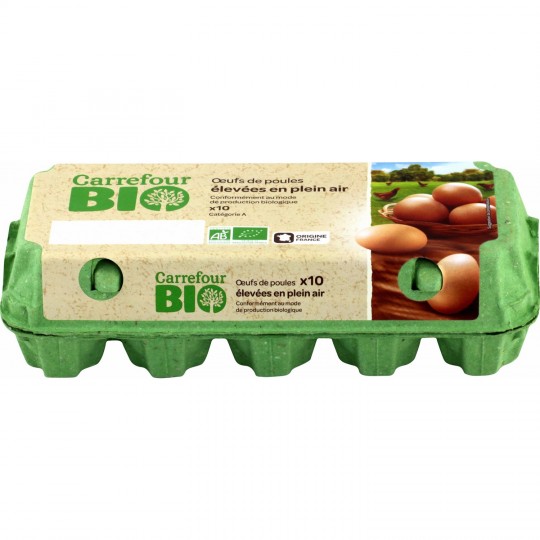 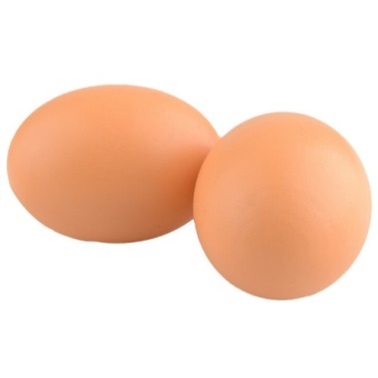 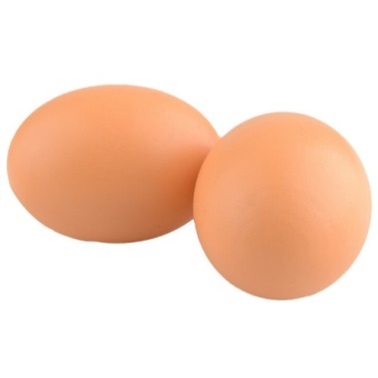 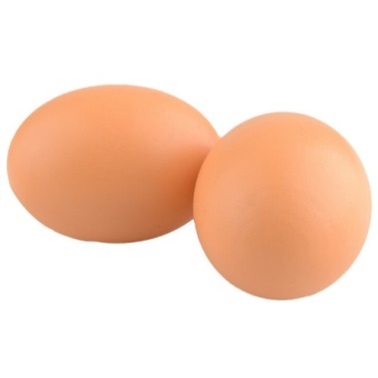 [Speaker Notes: 76]
Combien comptes-tu d’œufs ?
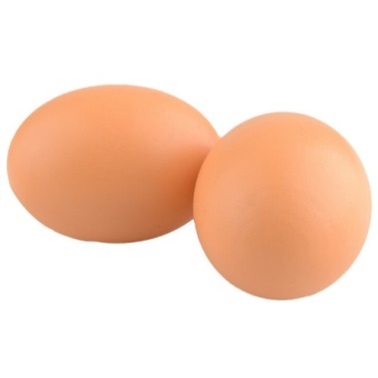 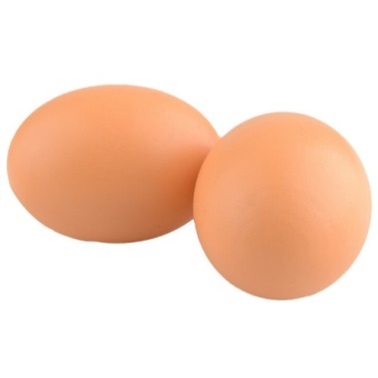 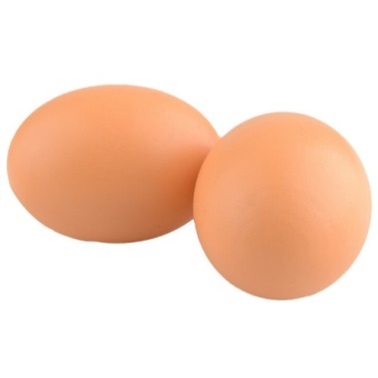 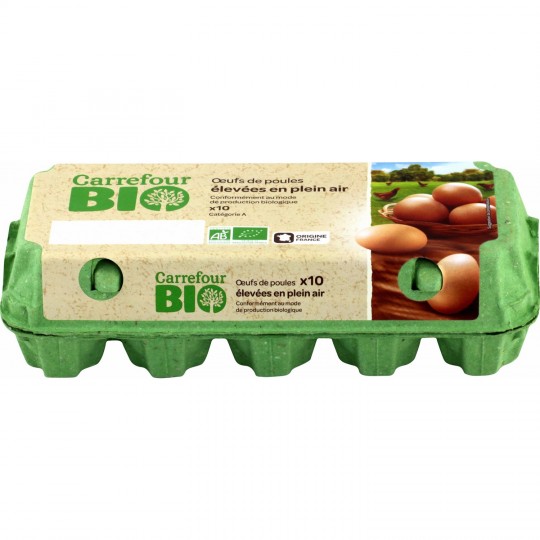 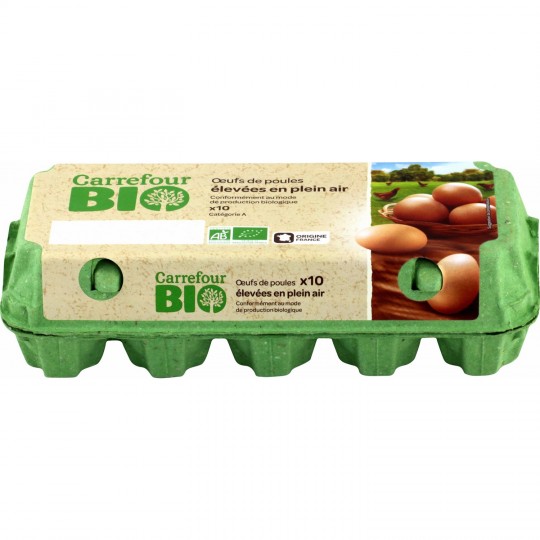 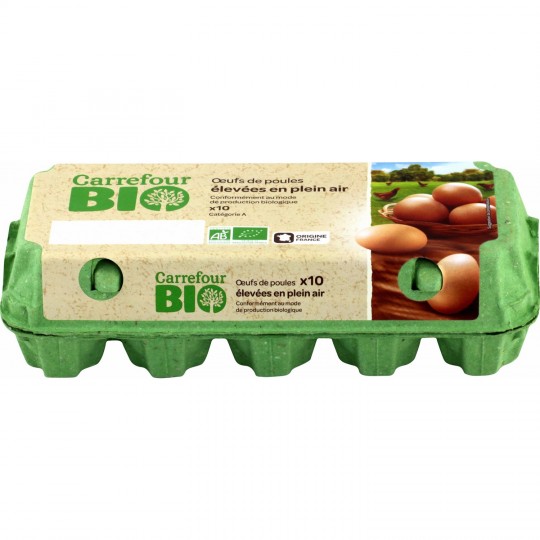 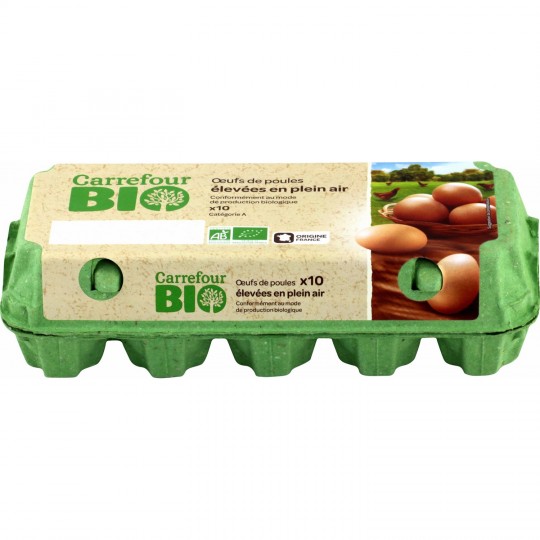 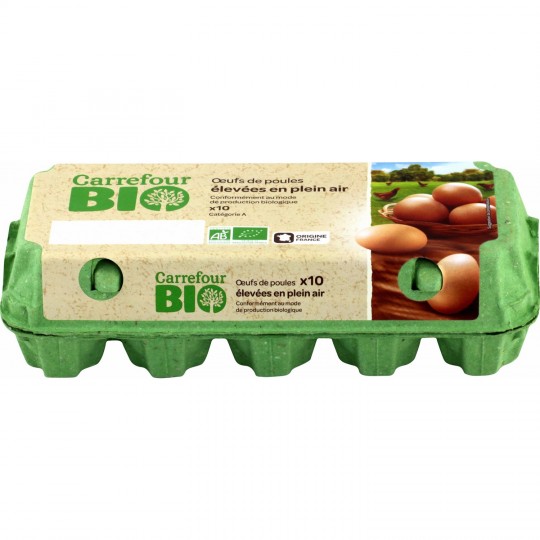 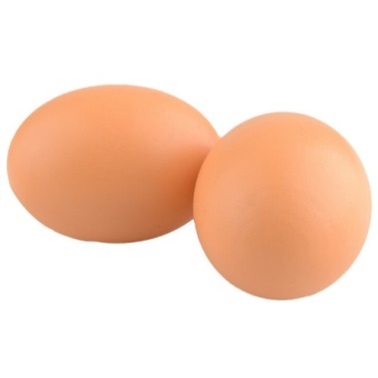 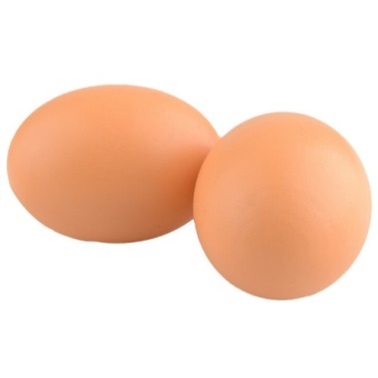 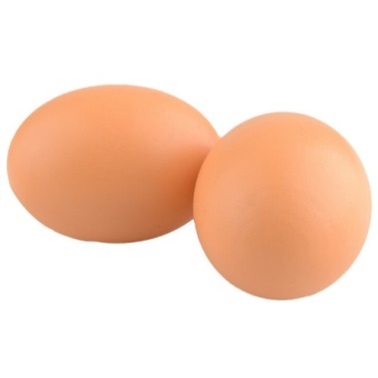 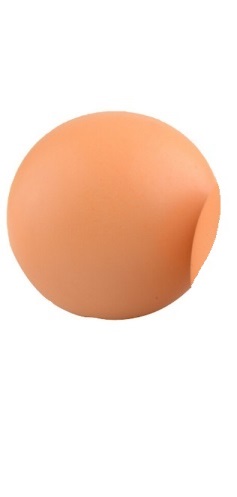 [Speaker Notes: 63]
Problèmes
Correction du problème d’hier
Il y avait 68 allumettes dans la boîte. Pour allumer le feu, maman a utilisé 12 allumettes. 
Combien reste-il d’allumettes dans la boîte ?
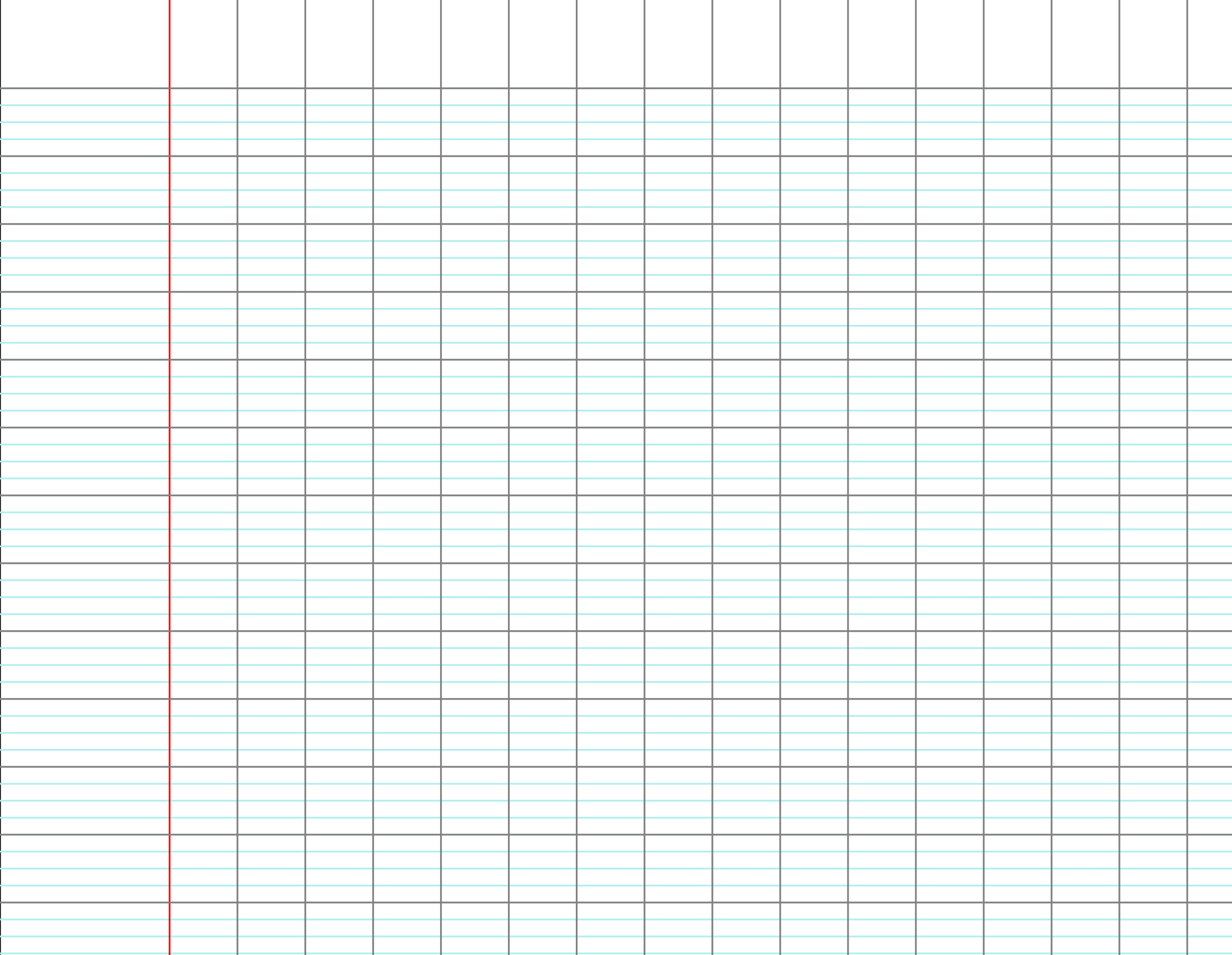 Il reste 56 allumettes dans la boîte.
Première situation
Dans la réserve, il ne reste que des pommes et des poires.
Il y a vingt-sept fruits en tout. Il n’y a plus que quatre poires. 
Combien y a-t-il de pommes ?
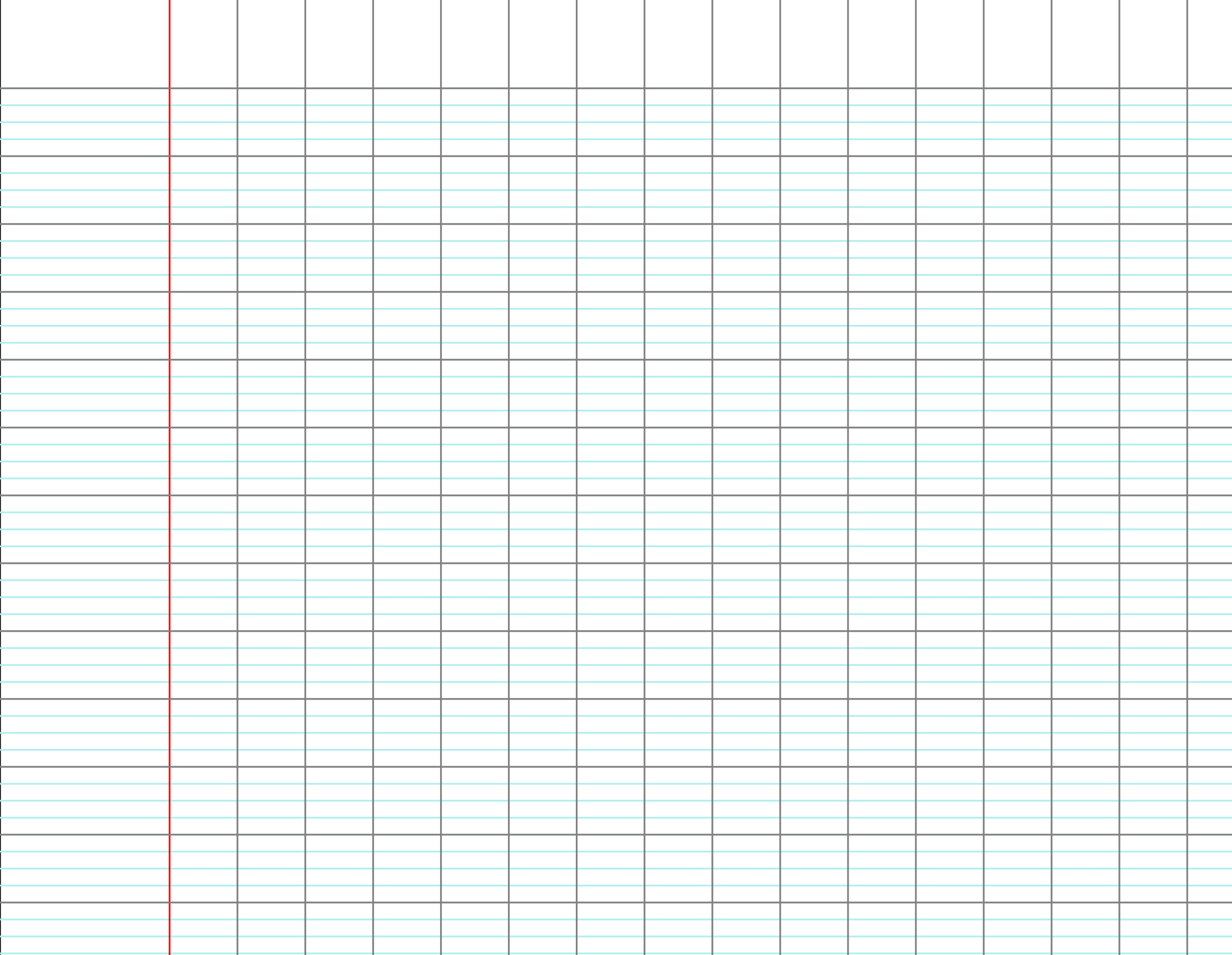 Deuxième situation
Dans la réserve, il ne reste que des pommes et des poires.
Il y a soixante-seize fruits en tout. Il n’y a plus que vingt poires. 
Combien y a-t-il de pommes ?
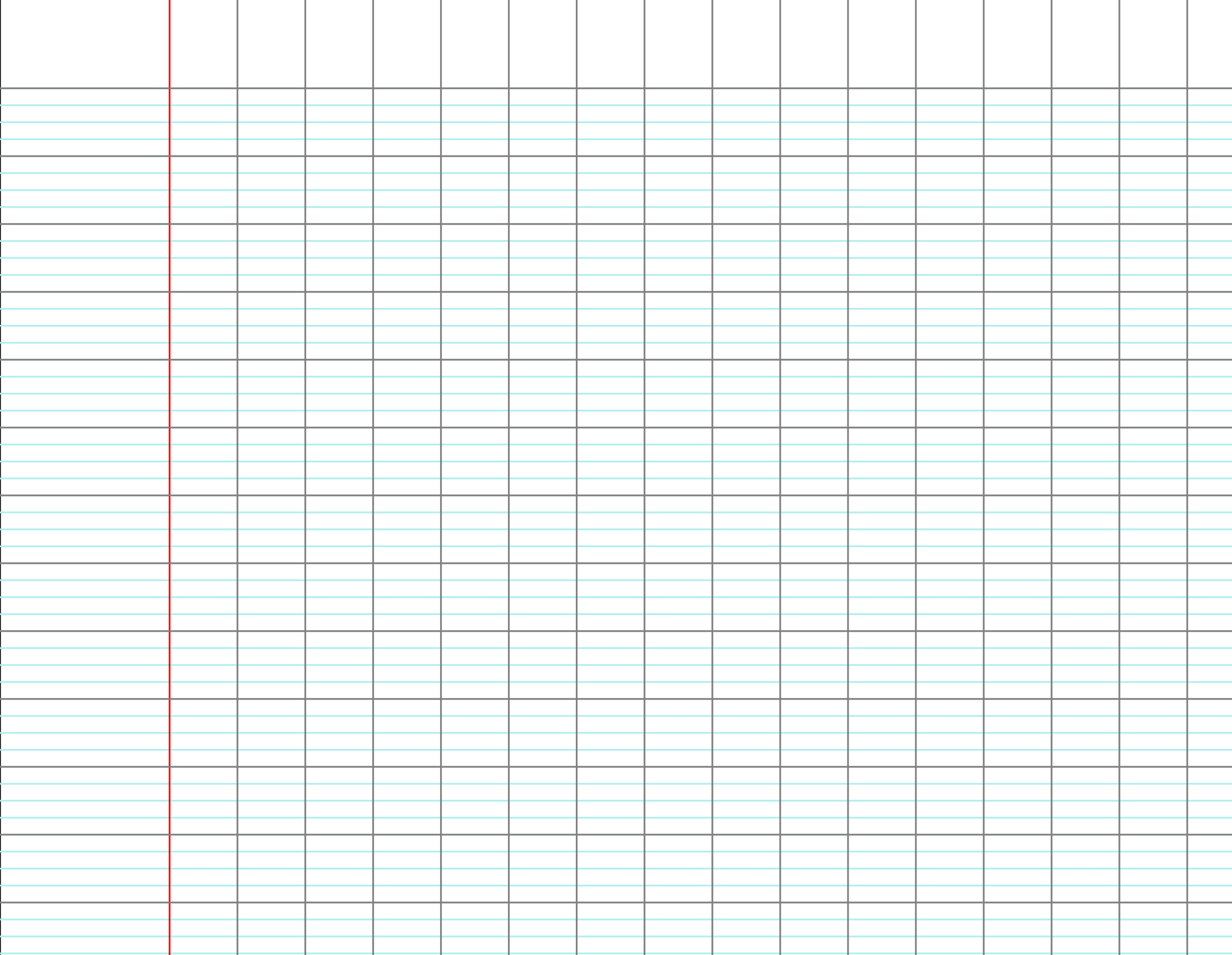 [Speaker Notes: 76 – 20 peut être fait de tête…]
Situation pour plus tard
Dans la réserve, il ne reste que des pommes et des poires.
Il y a 78 fruits en tout. Il n’y a plus que 24 poires. 
Combien y a-t-il de pommes ?
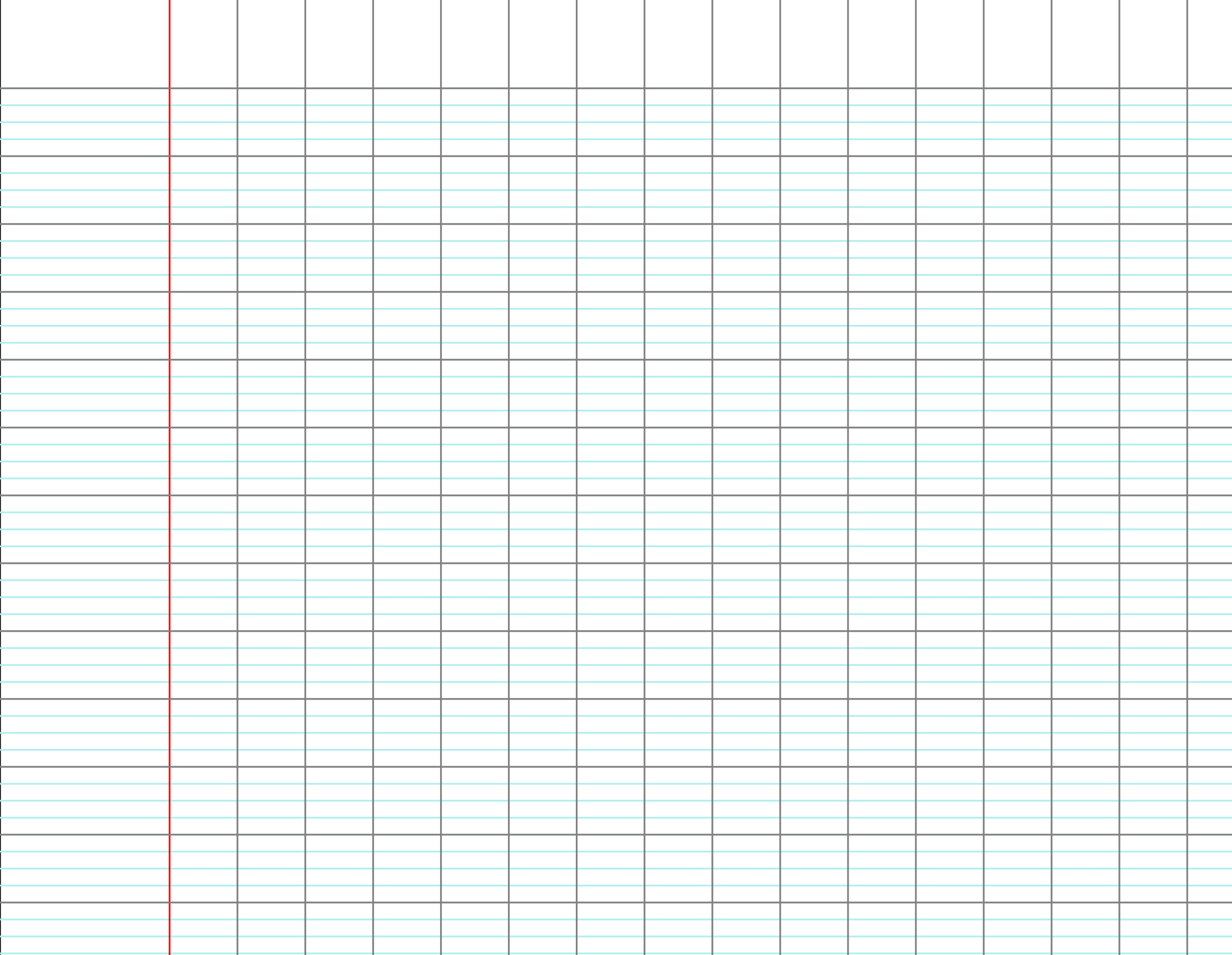 Calcul des CE1
Calcul de mercredi :
538 – 216
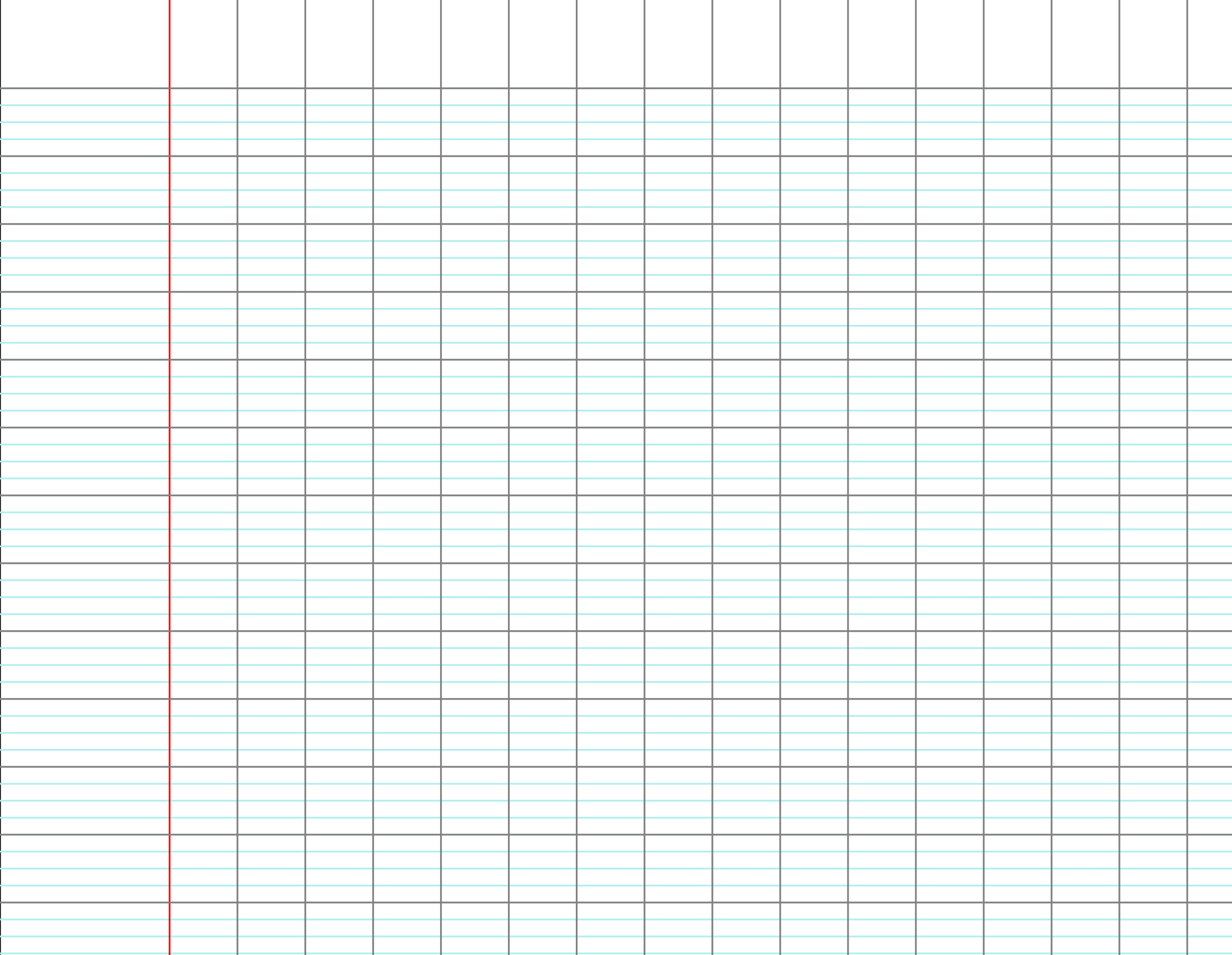 5   3  8
-
2  1   6
3   2  2
Dans la réserve, il ne reste que des pommes et des poires.
Il y a 674 fruits en tout. Il n’y a plus que 253 poires. 
Combien y a-t-il de pommes ?
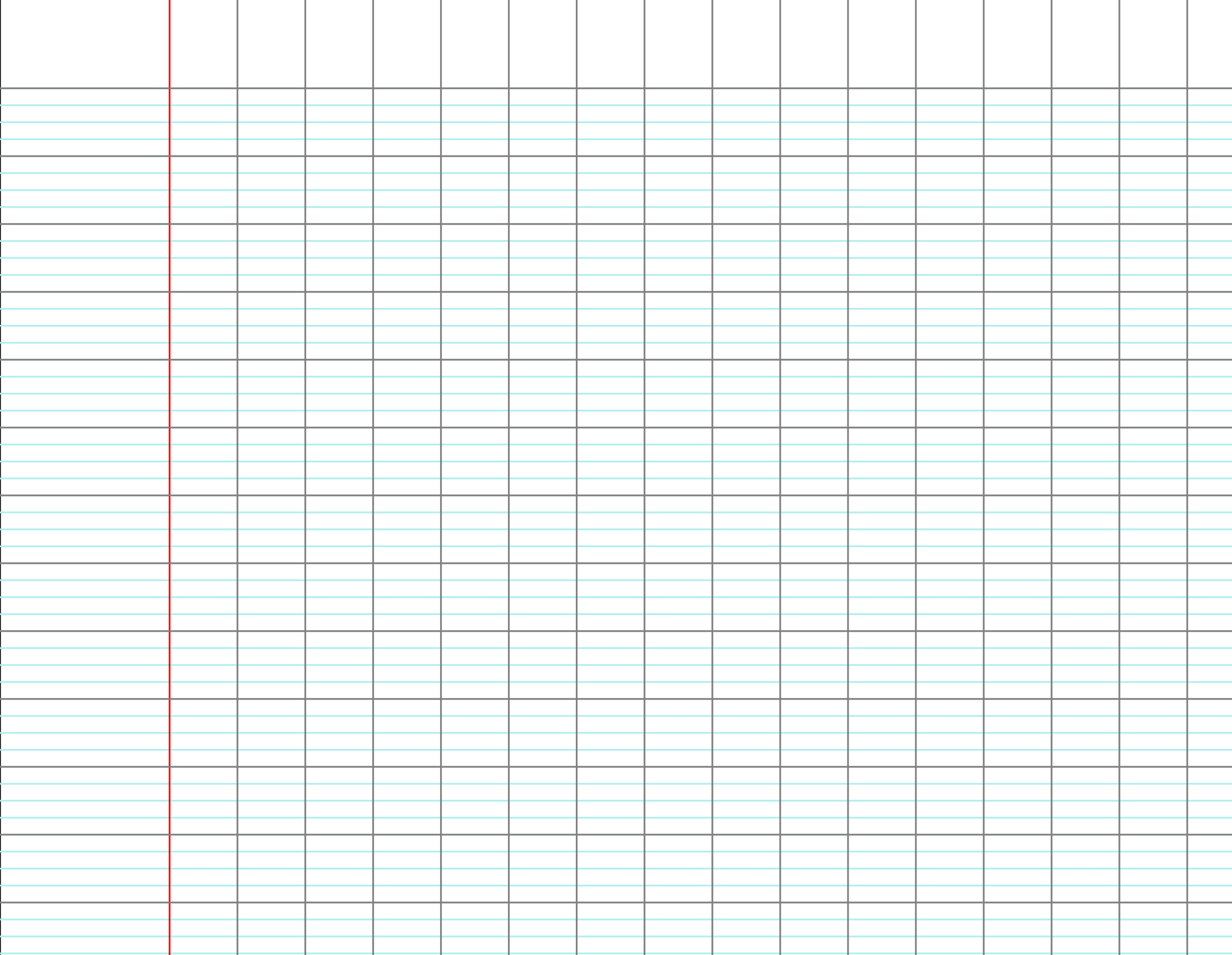 [Speaker Notes: Pour allumer le feu, maman a utilisé 3 allumettes. Combien en reste-t-il dans la boite?]
Pose et calcule pour la prochaine fois :
548 - 25
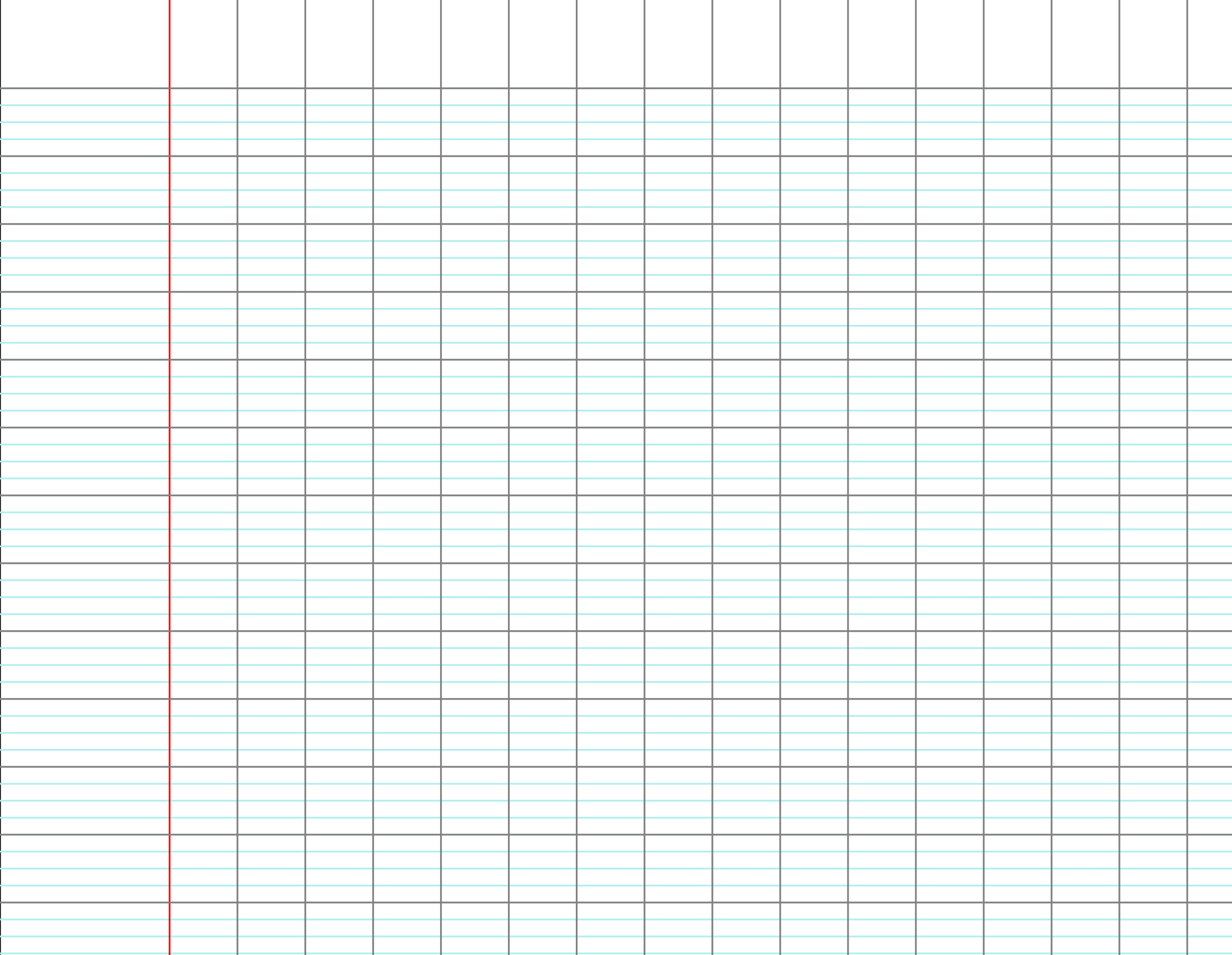